University of Bremen
Department 05 GEO
Kinetic Monte Carlo algorithm
Start
Calculating reaction rated and probabilities
Making a list of neighbor configurations presented in the system
Choosing one reaction
Removing an atom by calling subroutine
Reading input stricture file
Reading neighbors configuration file
Making running sum
Starting iterative loop
itr = 1, num_itr
Calling random number
Updating local neighbors and configurations list
Generating supercell and initializing the surface
No
Generating output
Itr = num_itr ?
Calculating all possible neighbors configurations
Yes
Finish!
University of Bremen
Department 05 GEO
Parameterization by DFT
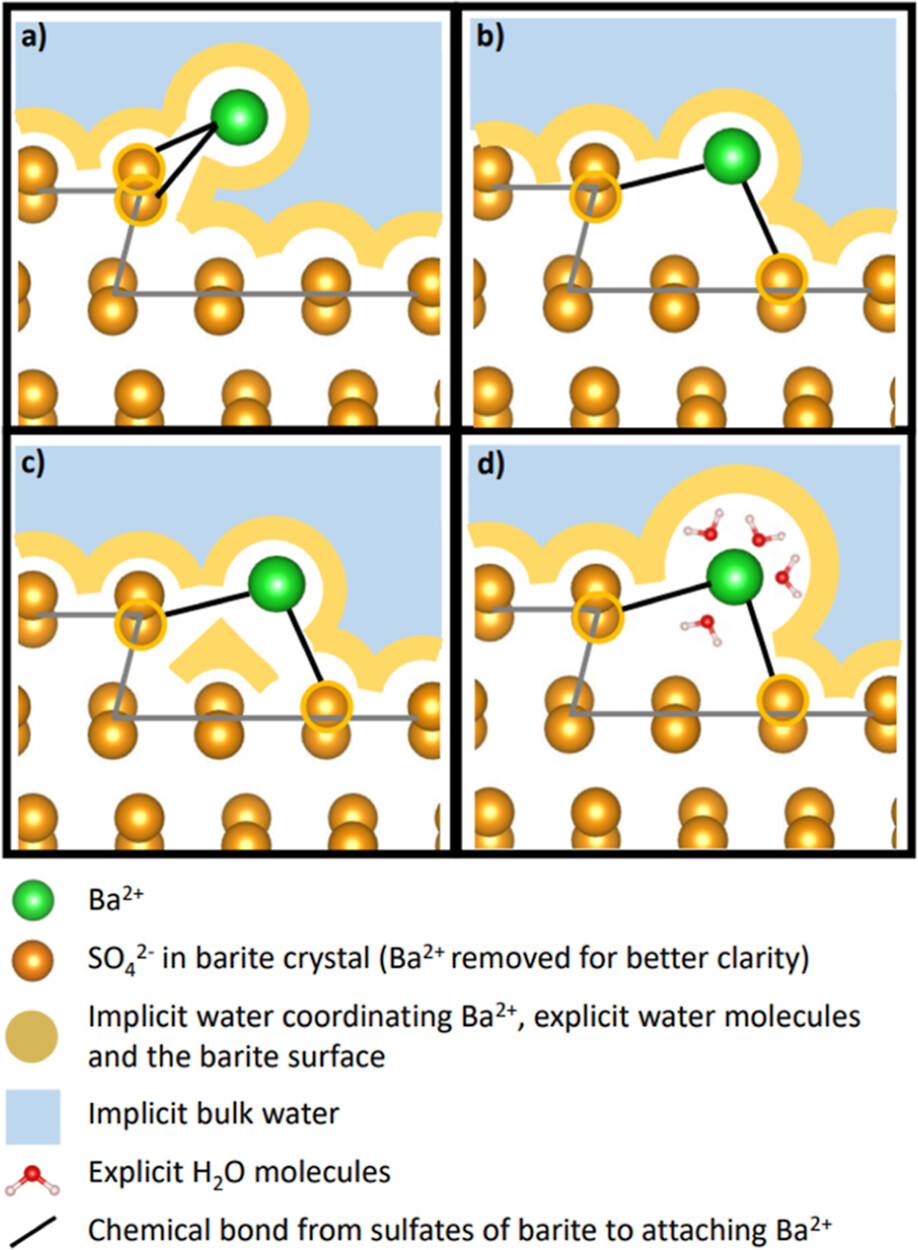 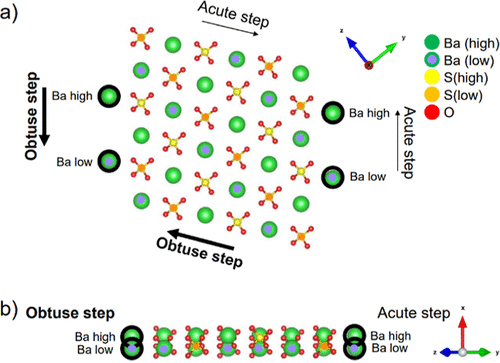 Rudin, S., Kowalski, P. M., Klinkenberg, M., Bornhake, T., Bosbach, D., & Brandt, F. (2023). Simulation of Crystal Growth by an Innovative Hybrid Density Functional Theory Continuum Solvation Approach: Kink Site Formation on Barite (001). Crystal Growth & Design, 24(1), 159-170.